Воспитатель I квалификационной категорииЦветкова Ирина Юрьевна
Использование нетрадиционных техник аппликации как средство развития творческих способностей детей дошкольного возраста.



    г.Кронштадт 2012 г
Созданная мною презентация раскрывает выбранную  мною тему по самообразованию.
      Данная презентационная работа отражает используемые мною в педагогическом процессе инновационные техники аппликации, которые позволяют создавать совместно с детьми креативные творческие продукты.
       Данная электронная работа является  наглядным пособием на занятиях с детьми . Представленные на слайдах алгоритмы выполнения того или иного творческого продукта позволяют детям быстрее и качественнее усвоить нетрадиционные техники, новые термины.
Мозаика из яичной скорлупы.
Скорлупки от отварных яиц  дети разламывают на мелкие части и откладывают в ёмкость . Затем , на какой-либо участок подготовленного рисунка наносят клей и  посыпают скорлупками . После того , как скорлупки приклеились, их можно раскрасить.
Аппликация из листьев.
Сначала выкладывается композиция из листьев: подбираются по размеру, по цвету .
    Затем, каждый листочек наклеивается  на картон .
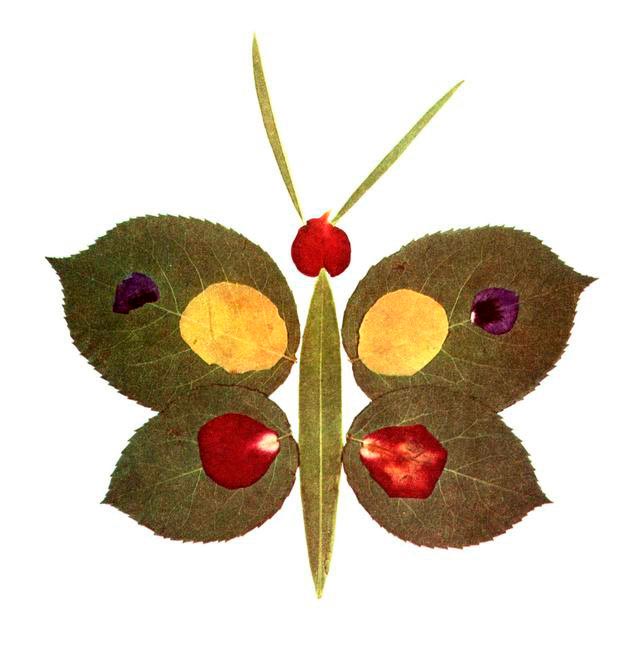 Мозаика из крупы.
На участки рисунка  наносится  клей , затем  посыпается крупой так , чтобы не оставалось пустот между крупинками . После того, как крупа приклеилась, её  можно раскрасить .
Мозаика из семечек.
Техника выполнения работы та же, что и в мозаике из крупы .
Аппликация из ниток.
Для данной работы  понадобятся старые шерстяные  нити , которые дети мелко нарезают и откладывают в ёмкости по цветам . Затем, на участки подготовленного изображения наносится клей и приклеивается нарезанная шерсть .
Аппликация из ваты.
Разорвать вату на мелкие кусочки. Каждый кусочек смазать клеем и приклеить, как показано на образце.
Аппликация из ткани.
Обводим рисунок шаблона на ткань и вырезаем. Затем, готовые кусочки ткани приклеиваем на картон.
Аппликация из цв. салфеток.
Из салфеток разного цвета подготовить шарики . Катать шарики нужно между ладонями или пальцами с некоторым усилием . Затем, на участки рисунка наносится клей и приклеиваются подготовленные шарики .
Используя в своей работе нетрадиционные техники аппликации, мы усиливаем интерес ребёнка к данной деятельности. В процессе работы дети планируют свою деятельность, проявляют высокую активность и вариативность, самостоятельность, оригинальность и творчество, рационально используя уже имеющиеся опыт .